Foto Aule
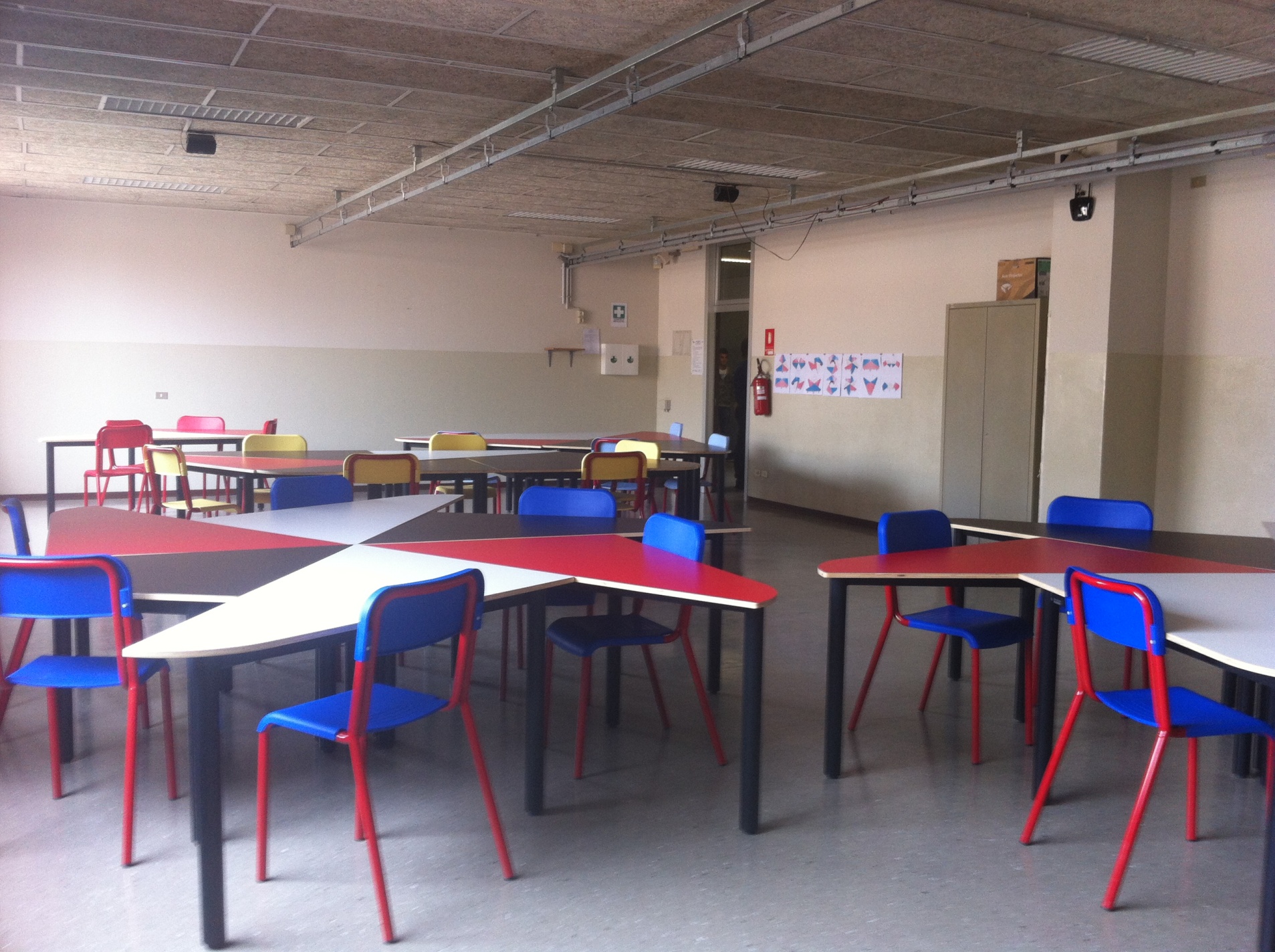 Foto spazi
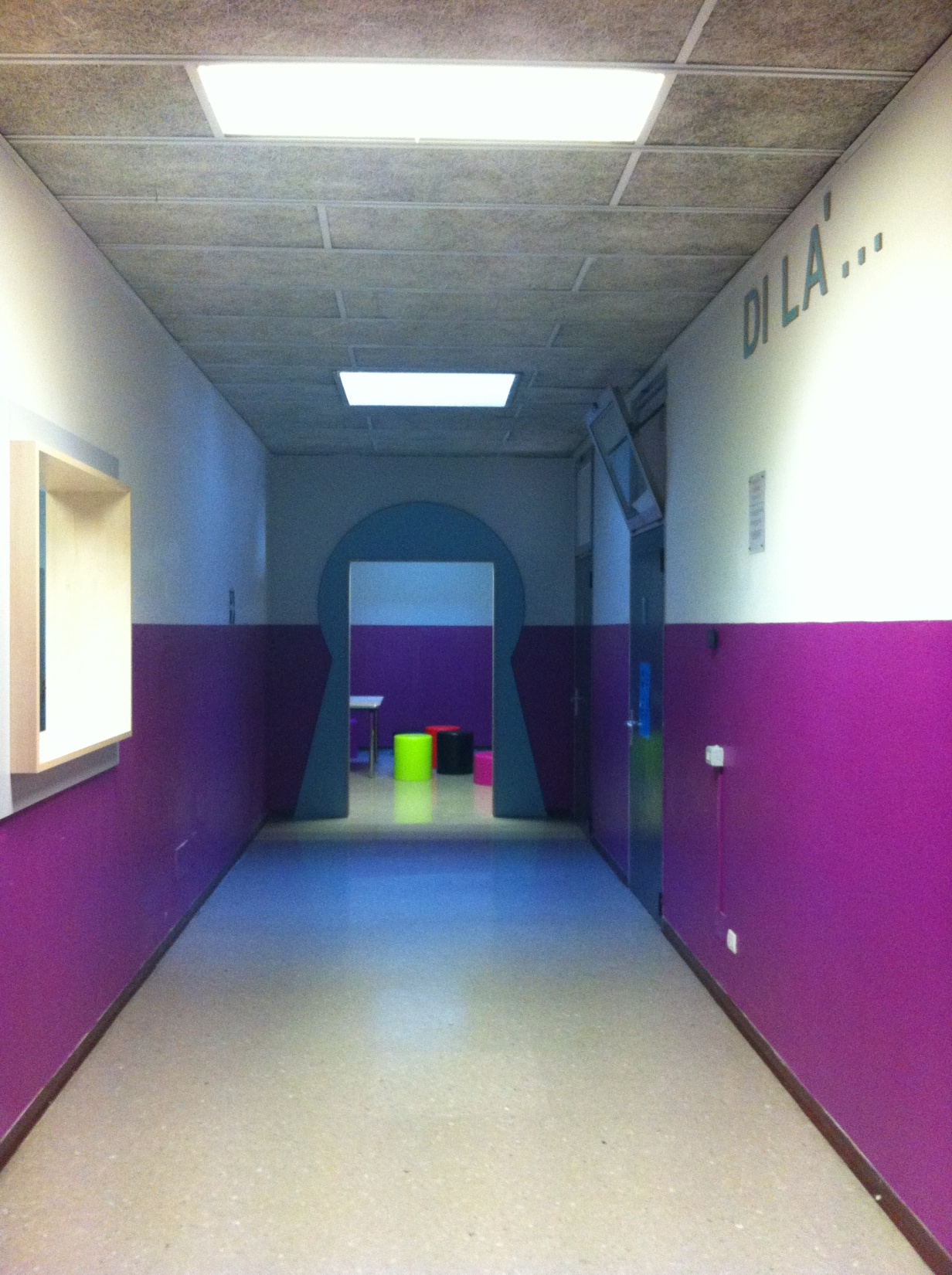 filmato